INSERT HERE THE TITLEOF YOUR PHOTO STORY
PHOTO STORY FOR CLIMATE ACTION
INSERT HERE THE YOUR NAME (facilitator/workshop organiser) AND THE DATE, CITY AND COUNTRY of your activity
Template based on a presentation provided by 
Climate Pact Ambassador Simone Padovani www.simonepadovani.it​,
hosted by EuCliPa.IT www.euclipa.it​
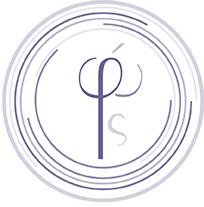 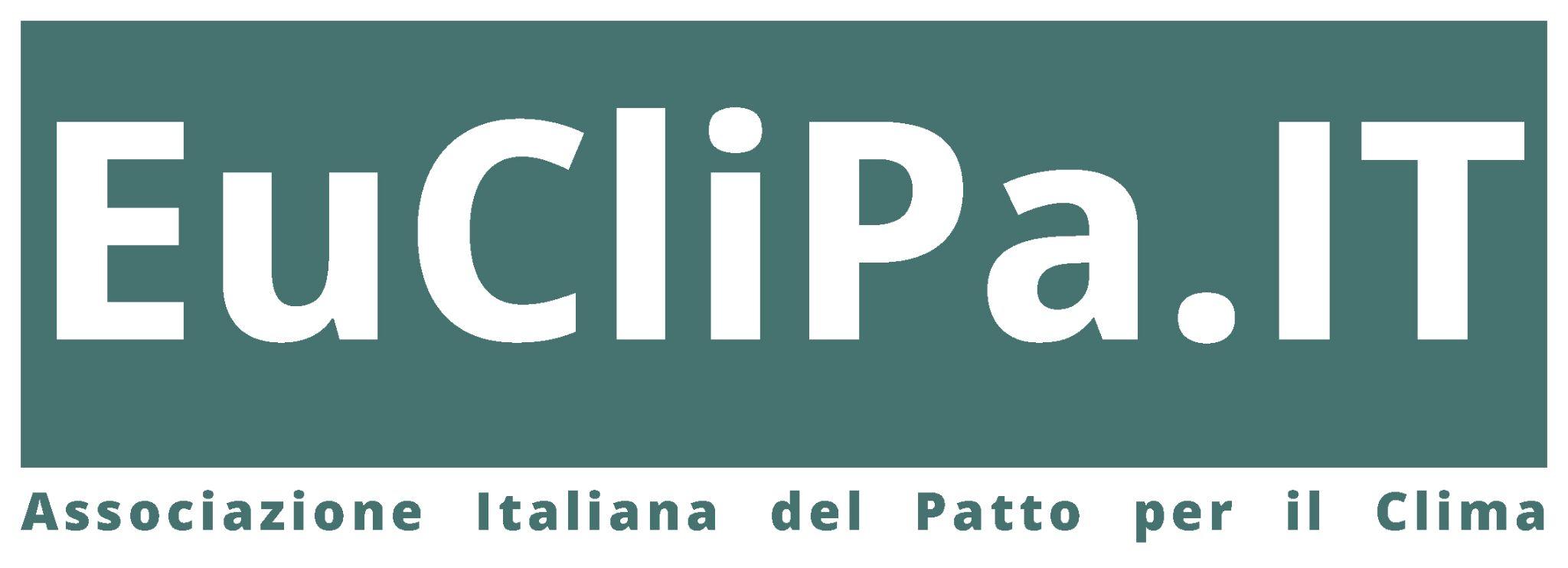 [TITLE OF YOUR PHOTO STORY]
DESCRIPTION OF THE PROJECT
Please insert in this text box an introduction to the project, describing the research area, the number of participants involved, any potential partners, and other entities engaged in the project. If possible, provide a brief introduction to the motivation behind choosing the thematic focus and the chosen geographic/urban context (intervention area). In other words, explain why it is important to address your chosen theme in your specific territory.
TITLE OF THE TRYPTIC
AUTHOR OF THE TRYPTIC (PARTICIPANT)
Insert here a brief description of the author of the tryptic.
Duplicate this and the next four slides for each participant that is attending your Photo Story workshop.
TITLE OF THE IMAGE
CAPTION OF THE TRYPTIC
NEGATIVE
Insert image
Write here the description of the negative image. The negative is a denouncing image depicting a problem related to the chosen issue. The description must explain the content and the message of the image. If relevant, add sources that support the message of the image.
CREDITS | AUTHOR OF THE IMAGE
TITLE OF THE IMAGE
CAPTION OF THE TRYPTIC
PROACTIVE
Insert image
Write here the description of the proactive image, an image (often created symbolically or staged) presenting a new potential solution to the problem highlighted in the negative image that does not exist or is not sufficiantly widespread in the workshop’s study area. The description must explain the content and the message of the image. If relevant, add sources that support the message of the image.
CREDITS | AUTHOR OF THE IMAGE
TITLE OF THE IMAGE
CAPTION OF THE TRYPTIC
POSITIVE
Insert image
Write here the description of the positive image. The positive image is a picture showcasing an existing resource in the area that helps address the issue highlighted in the negative image. The description must explain the content and the message of the image. If relevant, add sources that support the message of the image.
CREDITS | AUTHOR OF THE IMAGE
CONCLUSIONS OF THE TRYPTIC
Compose a concise and informative summary for your Photo Story triptych that captures the essence of the three images and their narratives in a way that conveys your experiences and perspectives. 
Start by identifying the overarching theme or message conveyed by the triptych. Describe each image briefly, highlighting key elements, emotions, or actions depicted. Emphasize the connections between the images, illustrating how they collectively tell a story or convey a specific message.
Incorporate any relevant context, such as the participant's reflections or the broader societal implications. Aim for clarity and evoke a sense of engagement, allowing the audience to connect with the visual narrative. The goal is to provide a succinct yet comprehensive overview that encapsulates the power and significance of the triptych within the broader Photo Story project.
SOURCES
Citing sources in the descriptions of images within a Photovoice or Photo Story project is of paramount importance. It not only enhances the credibility and integrity of the project but also establishes a foundation of transparency and accountability. Properly attributing information or data associated with each photograph not only respects intellectual property but also ensures that the audience and stakeholders can verify the accuracy and context of the depicted content. This practice fosters a culture of trust and reliability, contributing to the overall legitimacy of the initiative. Moreover, citing sources in image descriptions acknowledges the collaborative nature of the project, recognizing the diverse inputs and perspectives that contribute to the narrative. In essence, citing sources serves as a testament to the project's commitment to ethical practices, reinforcing the authenticity and impact of the visual stories presented.
Final conclusions
Final CONCLUSIONS
Creating the final summary text for a Photo Story project involves succinctly capturing the essence of participants’ photographs and their accompanying descriptions (Tryptics). The goal is to articulate the collective narrative and key insights derived from the visual stories. Begin by carefully reviewing each selected photograph and its corresponding description, identifying recurring themes, impactful moments, and common threads. Assemble these elements into a cohesive narrative that reflects the participants’  perspectives and the overarching message of the project. It is essential to strike a balance between clarity and depth, ensuring that the final text effectively communicates the richness of the visual stories while providing a comprehensive overview of the project's findings. This summary text serves as a powerful tool for conveying the participants' experiences and advocating for change based on the compelling imagery and narratives produced throughout the Photo Story process.
INSERT YOUR Name and CONTACT DETAILS
Photo Story is a tool developed with and approved by Climate Pact Ambassador Simone Padovani.It is a simplified version of the Photovoice participatory research technique.
Template based on a presentation provided by 
Climate Pact Ambassador Simone Padovani, 
hosted by EuCliPa.IT